Intro
“EBC” is the umbrella brand under which a consortium of dedicated in-house, virtual, associate Professionals & independent firms, with both local & International Experience come together to provide end to end Quality Advisory, Consulting & Outsourcing Services. 

We exist with the primary zeal to help Corporate and Businesses attain & sustain greatness. 

We provide Advisory, consulting & Outsourcing in HR, Strategy & Operations Management, Finance, Sales, Marketing, PR, Brand Management, Franchising, Revenue Assurance, IT/Call Center & Hospitality Management.
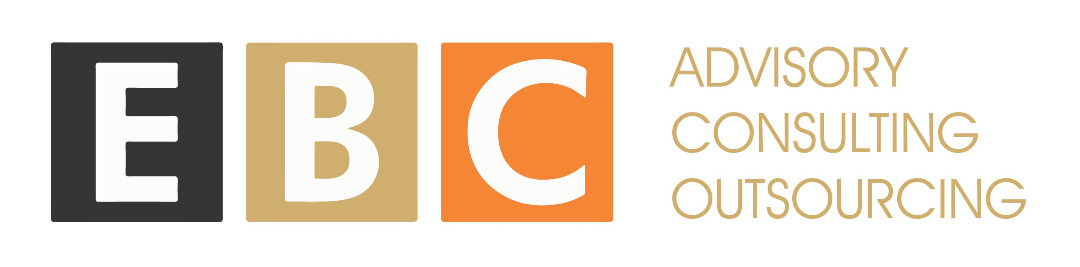 What motivated me to Sales as a passion, hobby & part career?
Poverty
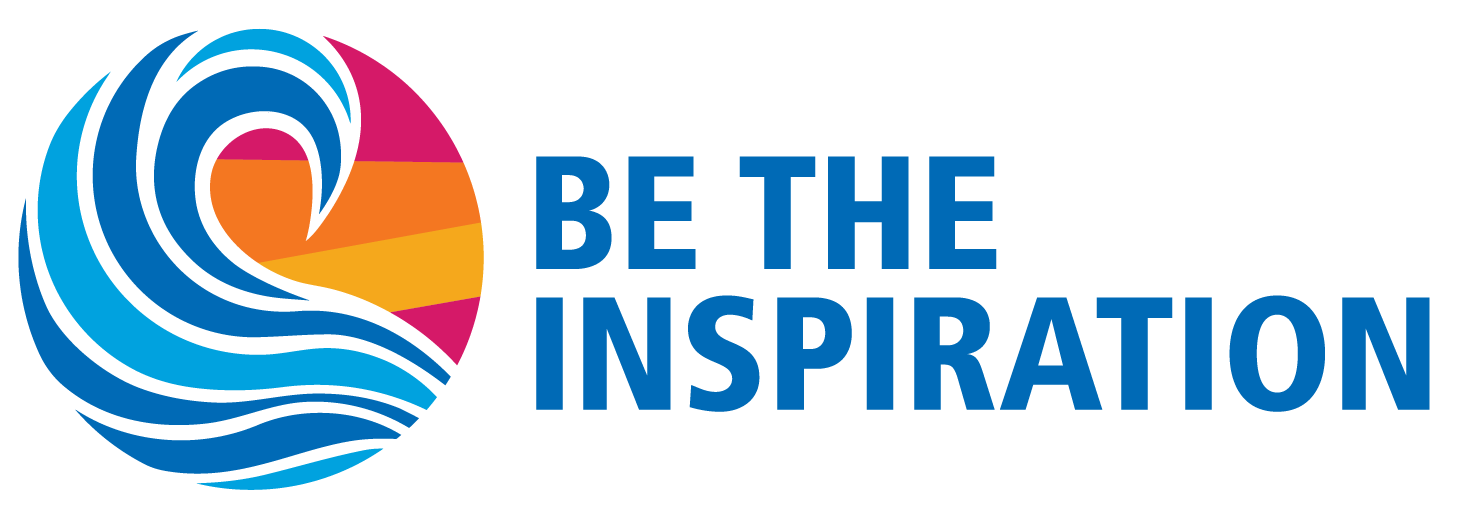 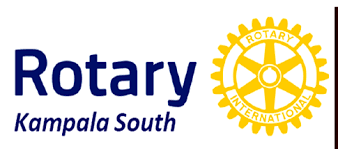 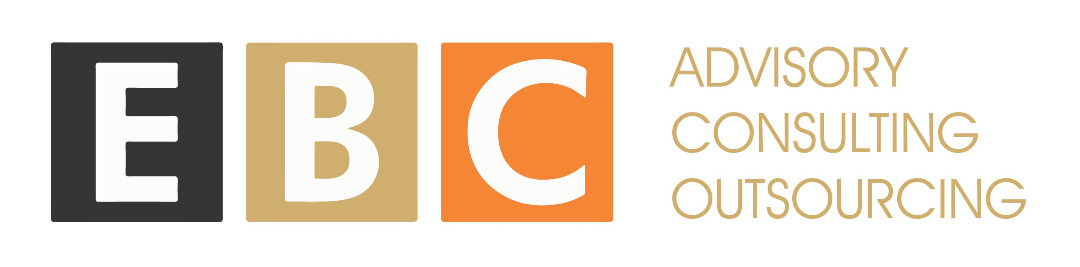 Being great at sales
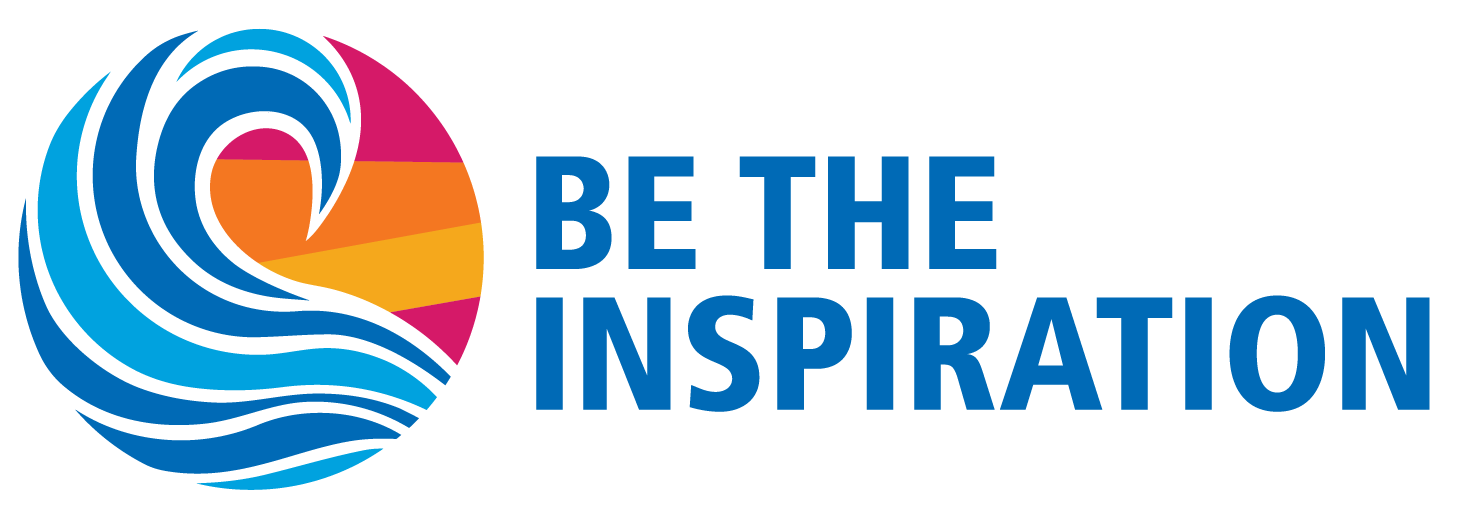 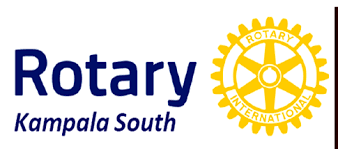 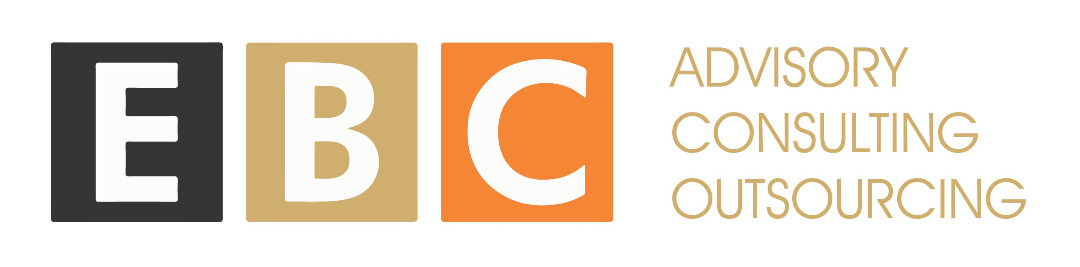 Nothing happens until a sale is made!
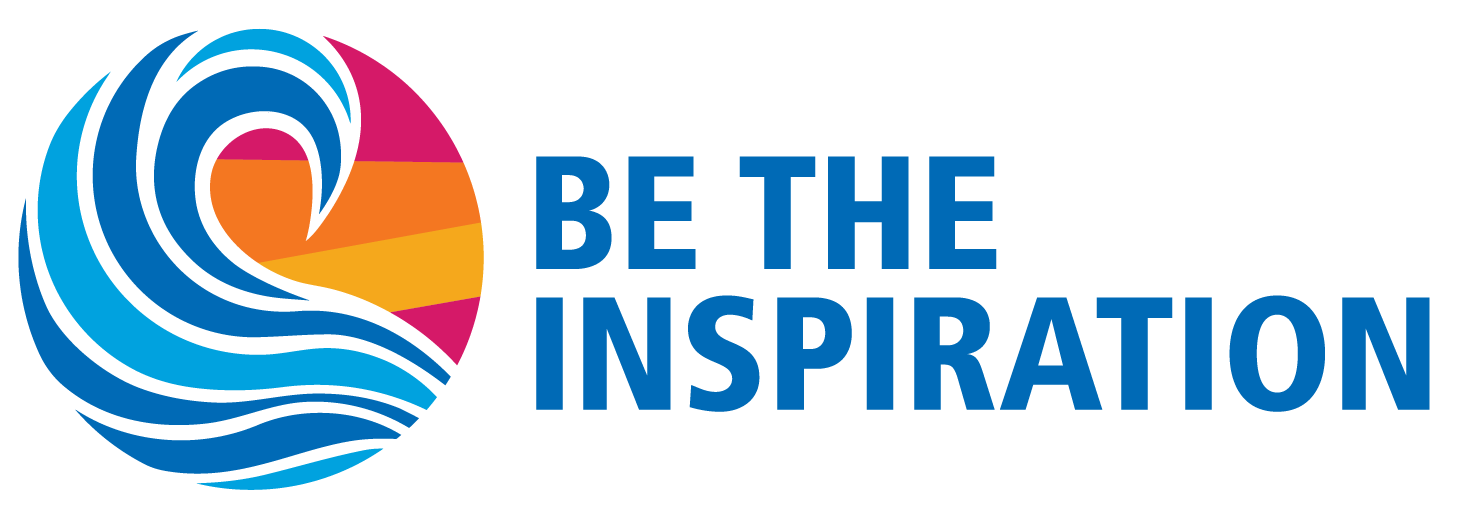 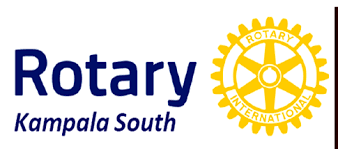 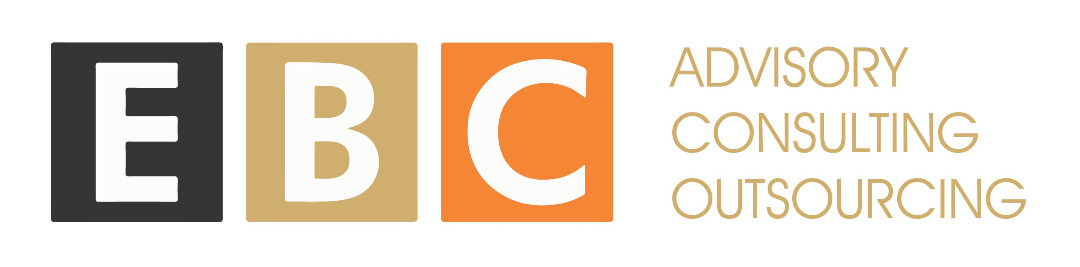 What’s the difference:
Branding – Placement in the customers mind


Marketing – Awareness & information (an element of branding)


Sales – Converting to money (Medium of exchange)
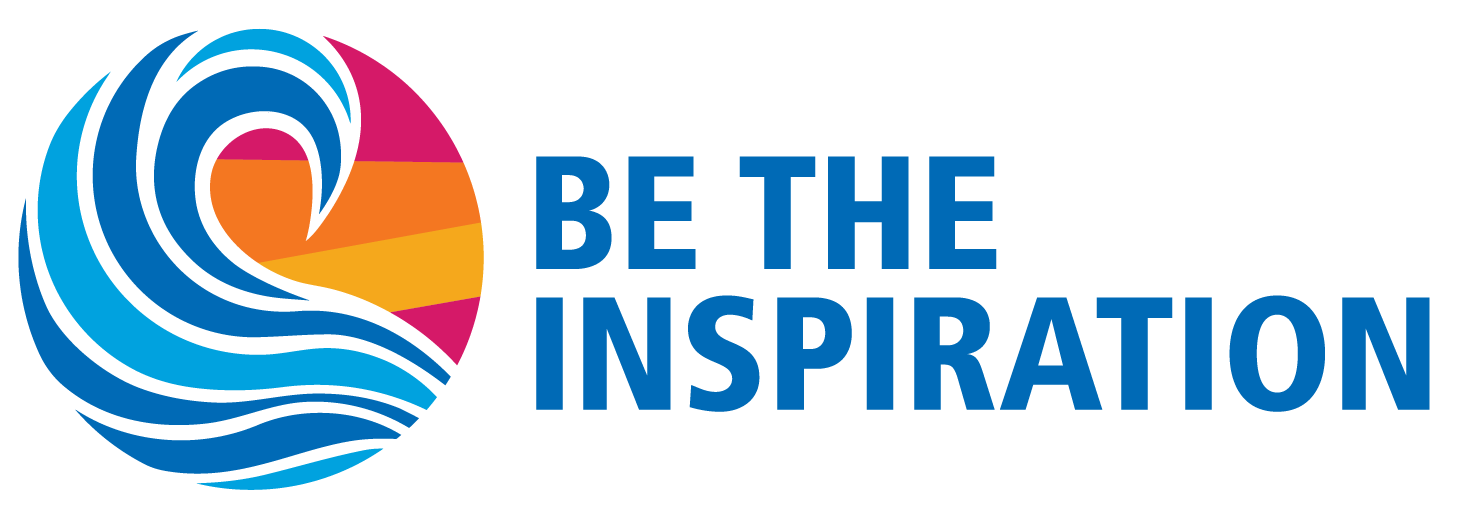 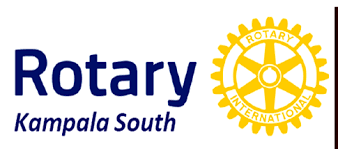 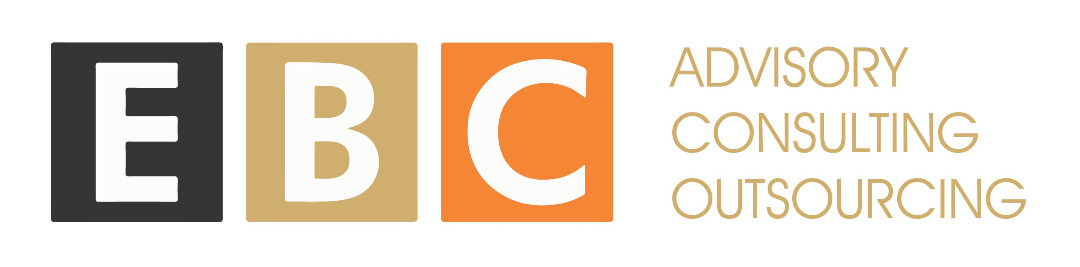 So you want to sell successfully?
Stop selling , resign from sales – start helping!

Selling is a lifetime career –we all have to sell …to family about an idea, sell our country to an investor, sell ourselves to a job! CVs – why do people put very little effort? It is the seller to sell not the buyer to buy 

The magic of communication – Reverse thinking  (The Rolex system)..*** Demo

You want big money – solve big problems. Join the problem solvers

Asking the right Questions is a great skill than Presentations
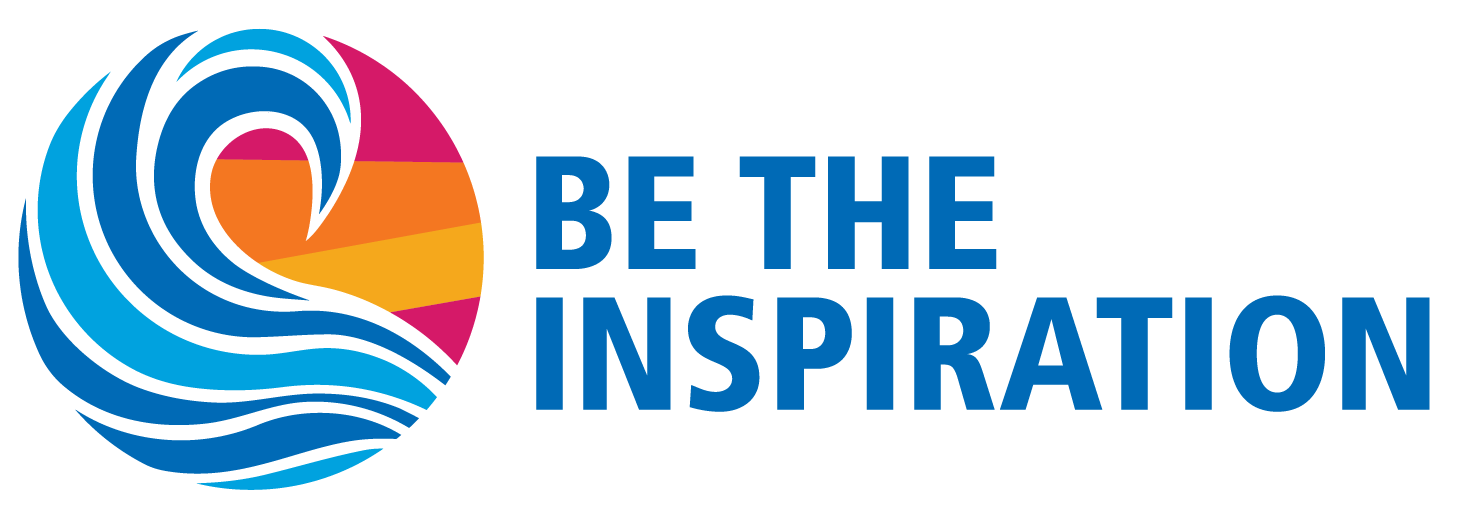 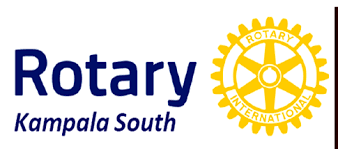 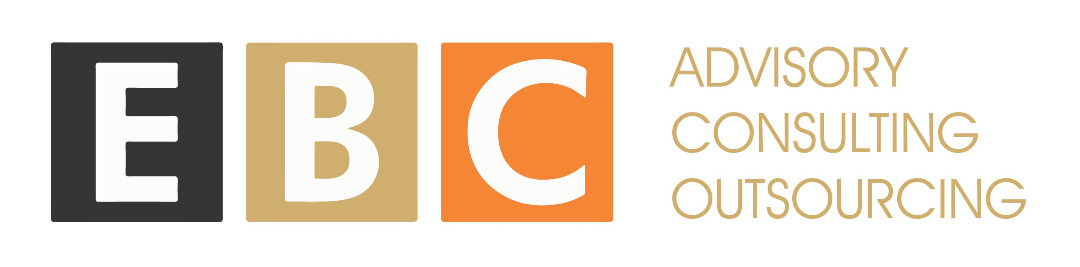 Being Great at Sales?
What is the most important language in Uganda? Luganda? English? Runyankole….etc?

Productivity vs. Activity (80% - 20%) Time management. Invest in knowing who actually needs your help

Problem knowledge is better to me than product knowledge. Do they need  it? ** Retailers especially**

Their Problems don’t become your problems until you’ve been paid** EBC Policy**
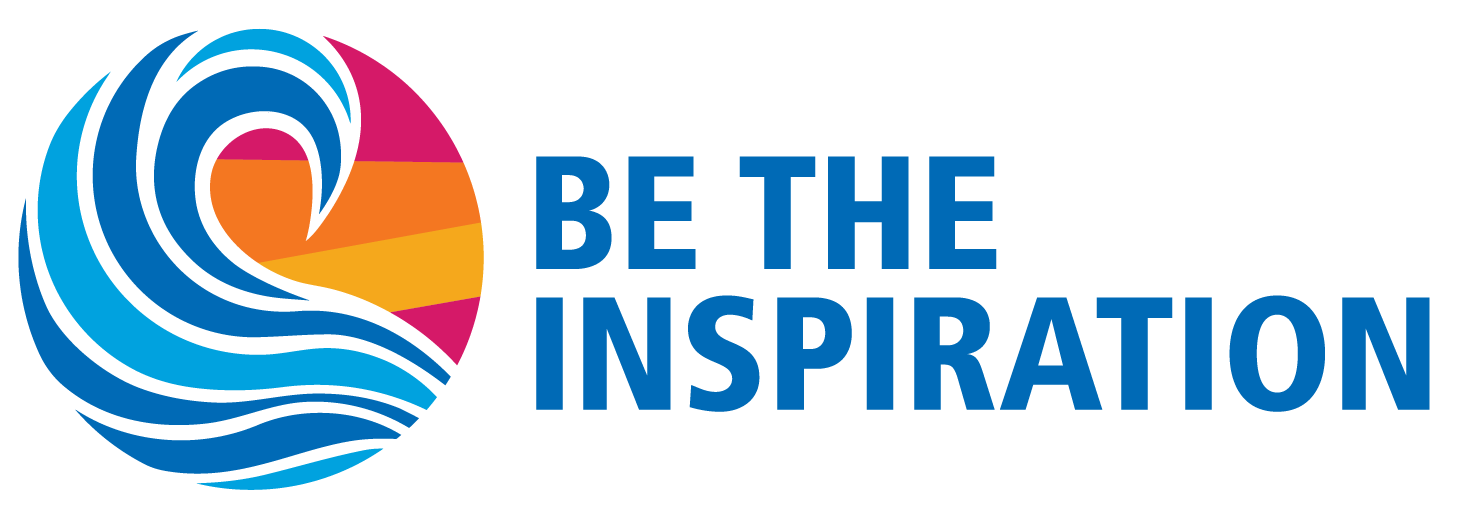 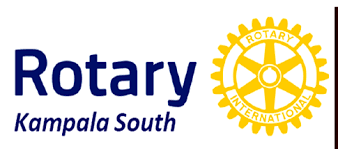 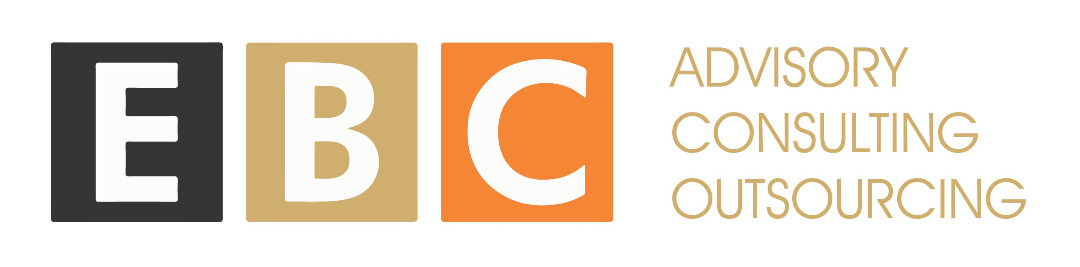 Expansion vs. Greed:
Quest for blind foot print/Market share – cover what you can comfortably eat (Out of stock, Missed flights etc)

There is enough for everyone who does it right over & over

Africa is the best selling ground to anything….too many complaining, few solving problems. Example, who has an alternative for affordable solutions to power blackouts? Who delivers OT drugs?

A lizard in Africa will never be a crocodile in Europe.

It is NOT your geographical location that matters – It is your mental location, NOT a new year BUT a new mind! You can have 100 new years in one year.
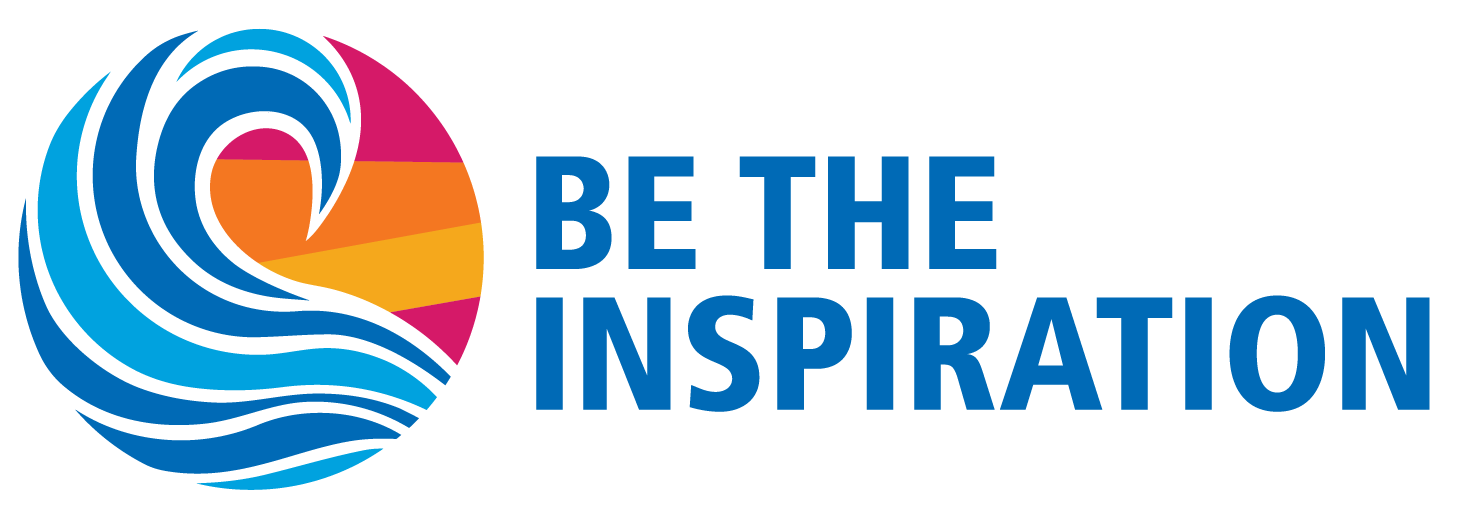 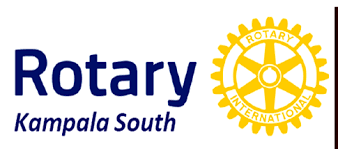 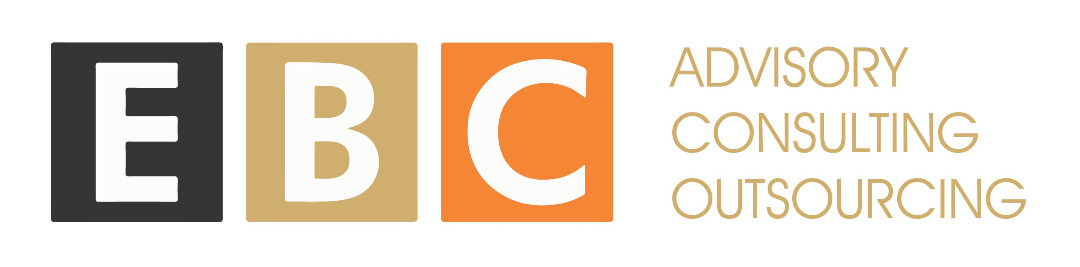 Examples of questions  90% - 10% Rule
Is provision of quality education a priority for your family? Selling a school

Is nutrition important to your kids? Selling breakfast serials

Is it important in your line of industry to treat customers well? Customer services training – Does your management consider customer service as key to strategy?

would your management expect you to invest your time in routine work or helping with strategic roles? – Recruitment Services

How soon do you need this done? Does your finance need to budget for this in advance?

Is this still a priority?
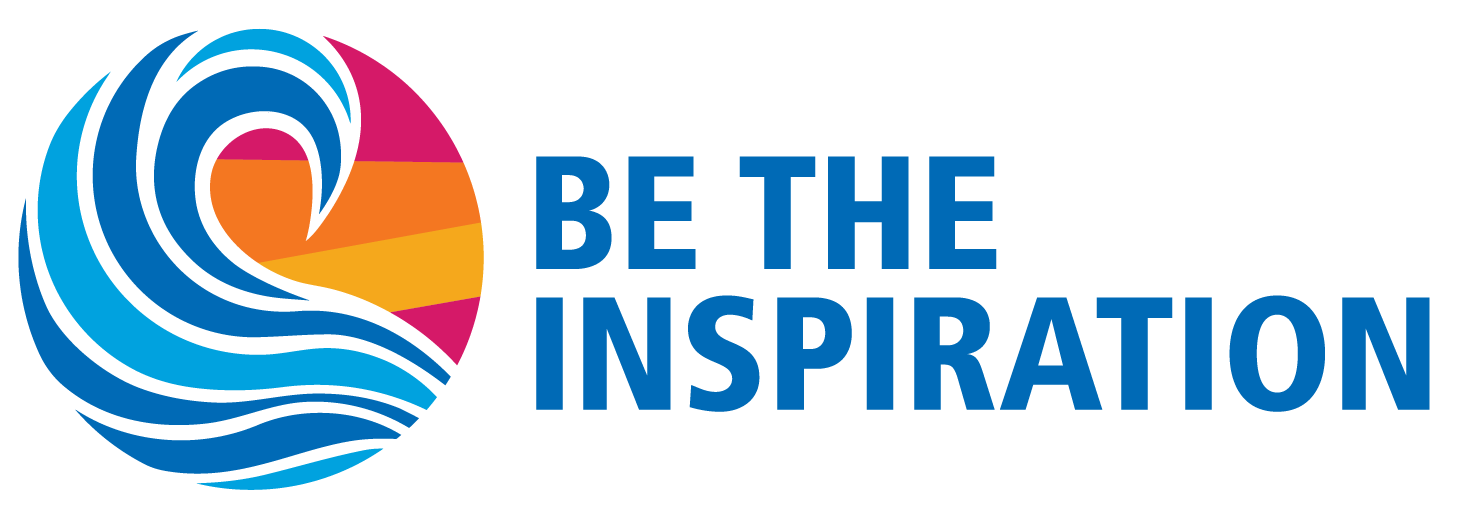 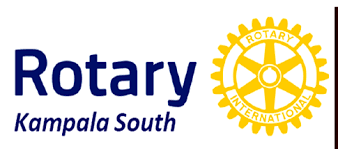 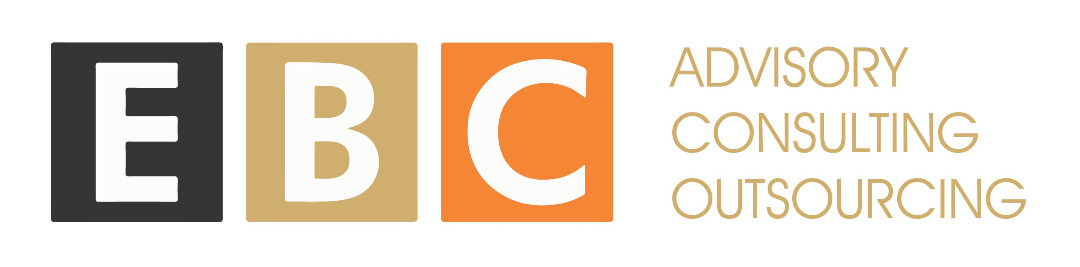 Sales/ Numbers/Terms:
The Ratio Matrix:    20:5:1

A sale is not a sale if not paid for

Credit doesn’t keep a client

Cheap doesn’t run business – Quality does (long term) 

There is no such thing as competition BUT lack of innovation (blue ocean strategy)

There is no such thing as failure but….customers call back

The experience dilemma. Are we able to predict tomorrow? (Social Media as an example)
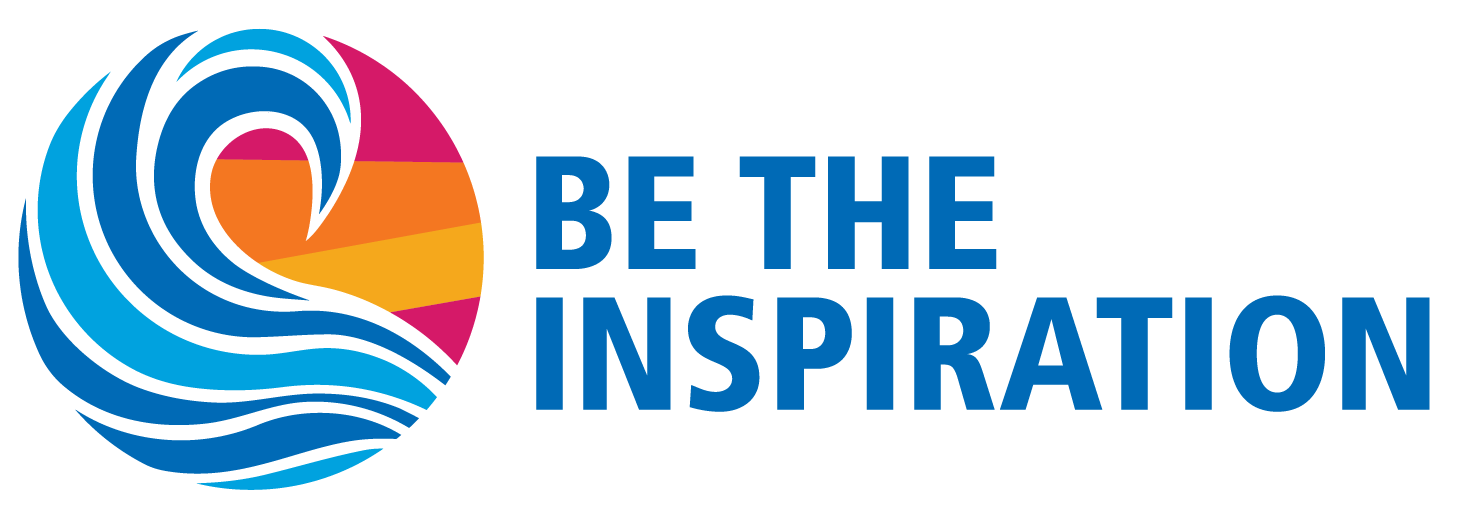 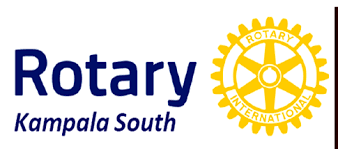 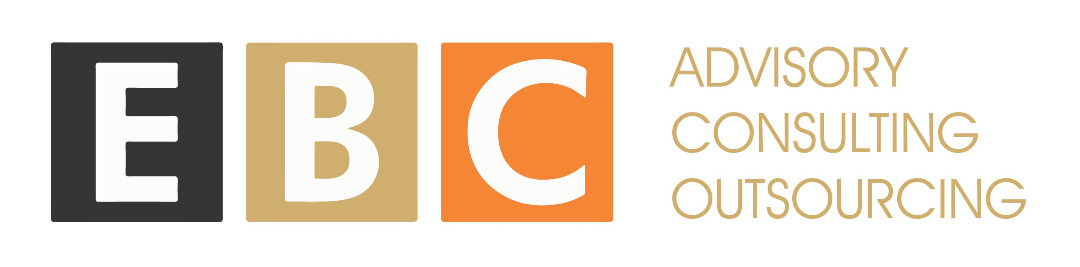 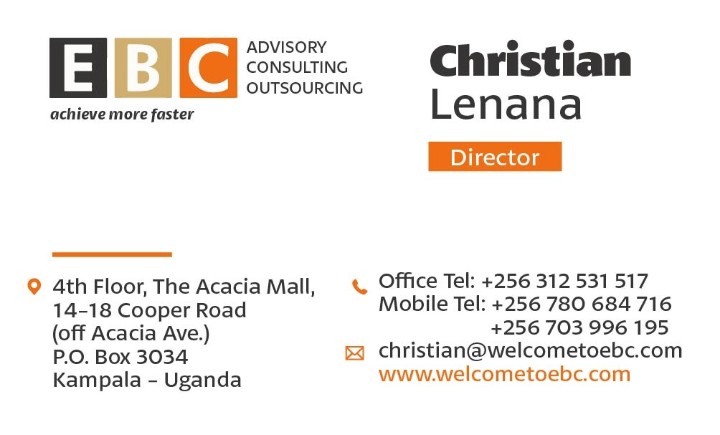 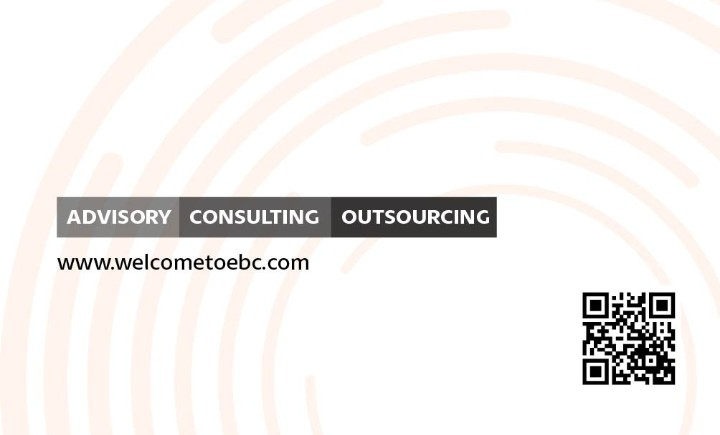 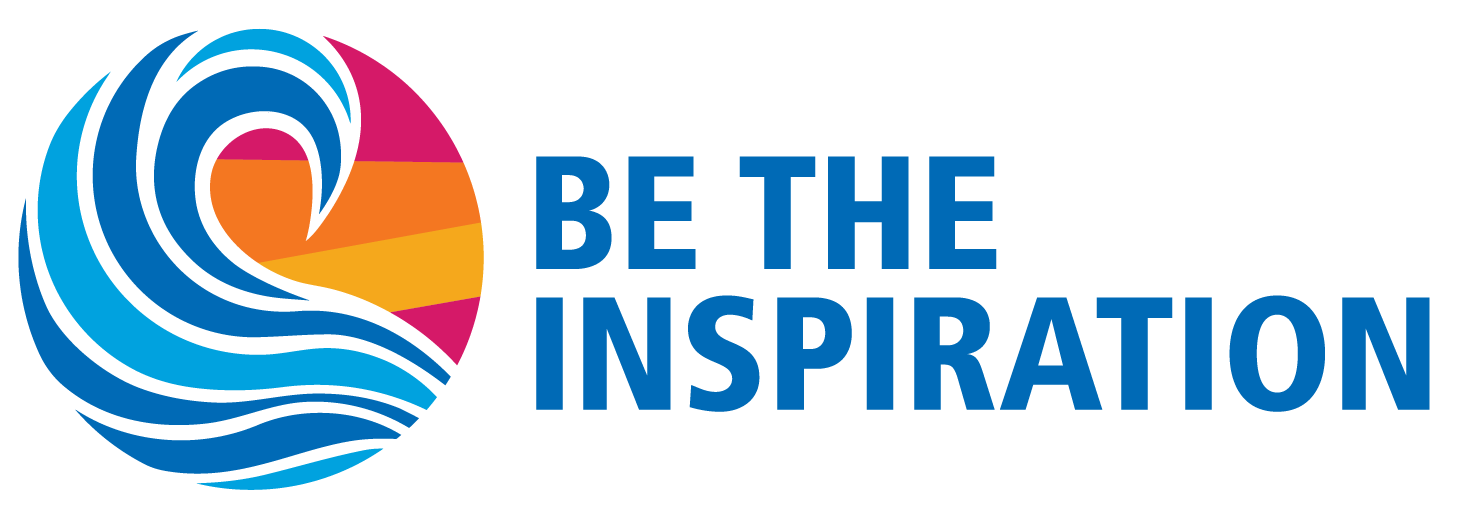 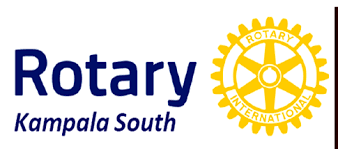 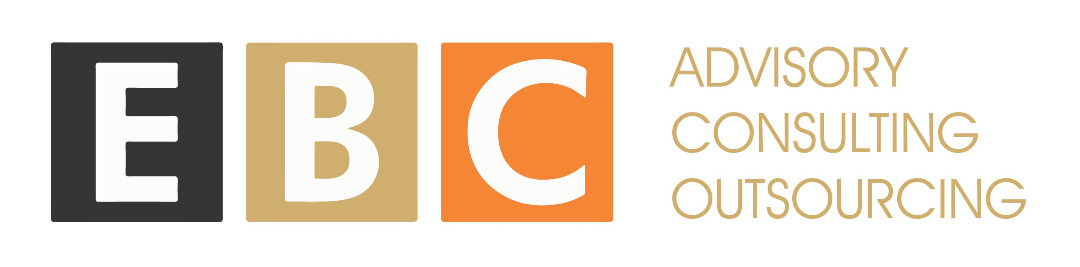